Medway Council Organisation Chart1 October 2024
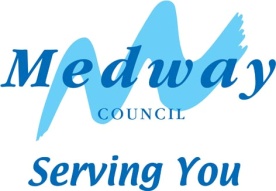 Chief Executive
Richard Hicks
Salary: £160,000 - £165,000
Salary Ceiling: £178,170
Grade: CHIEFEXEC
Permanent
Director of People & Deputy Chief Exec
Lee Anne Farach
Salary: £140,000 - £155,000
Salary Ceiling: £143,359
Grade: DIR
Permanent
Director of Place
Adam Bryan
Salary: £115,000 - £130,000
Salary Ceiling: £143,359 
Grade: DIR
Permanent
AD Frontline Services & Deputy Director
Ruth Du-Lieu
Salary: £100,000 - £105,000
Salary Ceiling: £107,799
Grade: DEPD
Permanent
Chief Legal Officer
Bhupinder Gill
Salary: £95,000 - £100,000
Salary Ceiling: £98,336
Grade: ADIR
Permanent
Chief Operating Officer
Phil Watts
Salary: £120,000 - £125,000
Salary Ceiling: £143,359 
Grade: DIR
Permanent
Director of Public Health
David Whiting
Salary: £115,000 - £120,000
Salary Ceiling: £143,359
Grade: DIR
Permanent
Assistant Director, Children’s Services
Kelly Cogger
Salary: £95,000 - £100,000
Salary Ceiling: £98,336
Grade: ADIR
Permanent
Assistant Director, Culture & Community
Mark Breathwick
Salary: £85,000 - £90,000
Salary Ceiling: £98,336
Grade: ADIR, 
Permanent
Assistant Director, Adult Social Care
Jackie Brown
Salary: £90,000 - £95,000
Salary Ceiling: £98,336
Grade: ADIR
Permanent
Assistant Director, Regeneration
Sunny Ee
Salary: £95,000 - £100,000
Salary Ceiling: £98,336
Grade: ADIR
Permanent
Assistant Director, Education and SEND
Celia Buxton
Salary: £95,000 - £100,000
Salary Ceiling: £98,336
Grade: ADIR
Permanent